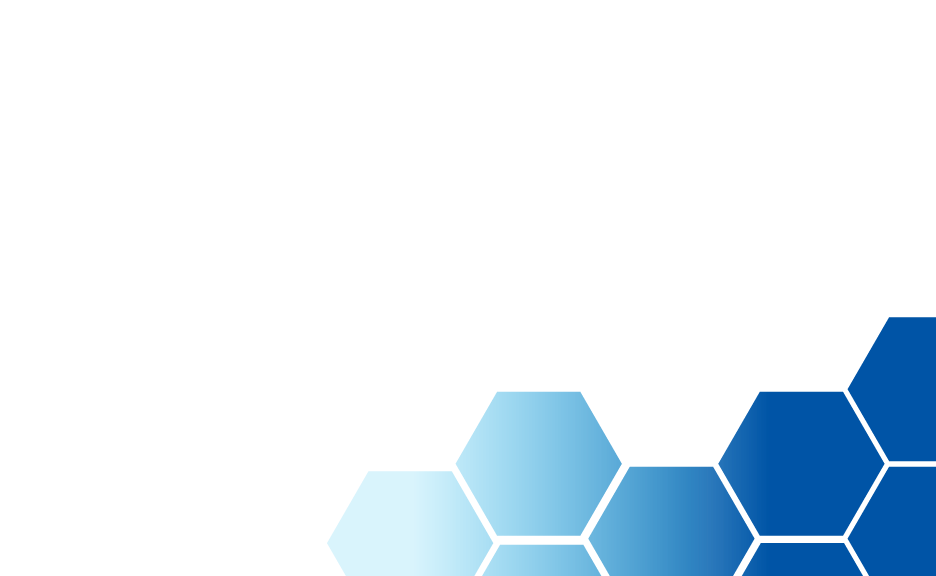 GETTING STARTEDWITH 5S
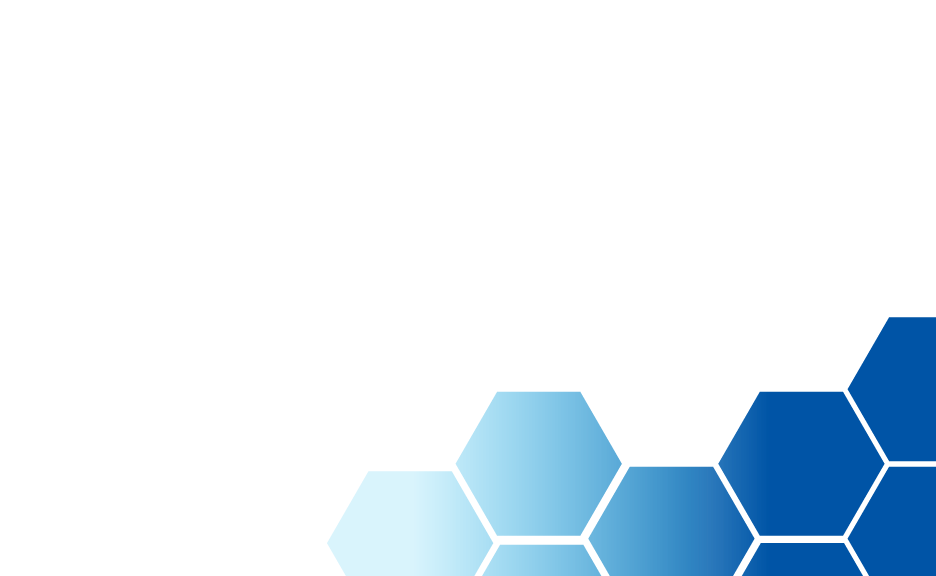 SAFETY 2021
ELEVATE YOUR STANDARDS
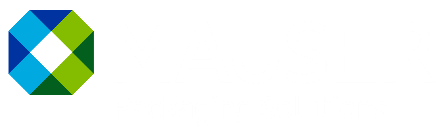 WHAT IS5S
[Speaker Notes: This deck will get you and your team on the path toward efficiency, safety and improved production. The ideas presented here are meant to build a foundation of knowledge about 5S so that you may be successful in implementing 5S into your facility. 

Change is difficult, but don’t worry. This information will help to dispel any anxiety and uncertainty and give you the confidence to embark on the journey toward a better and safer production process.]
5S is a system of
VISUAL MANAGEMENT
[Speaker Notes: First developed at Toyota in the 1950s, 5S is a foundational method of Lean manufacturing. It revolutionized the way industries conduct production.]
Systematically remove unnecessary steps & equipment from production processes

Improve workflow

Establish better standards

Maximize efficiency and profit
[Speaker Notes: Implementing a good 5S program will:]
The five stages or “pillars” of 5S
1    SORT
2    SET IN ORDER
3    SHINE
4    STANDARDIZE
5    SUSTAIN
SORT calls for a full assessment of materials, only keeping items essential for completing tasks.
To start- first Identify, then remove unnecessary items from work areas.
[Speaker Notes: Can’t decide if something should stay? 

Use 5S’s Red Tag System to document how often the tool in question is used. 
Red Tag systems are simple: you place the tags on undecided items and notate on the tag when the item is used. 
Once you have an idea of how often a tool is used overtime, you can decide whether it should stay. 

Once the sort stage is complete, your workplace with be free of unnecessary clutter and will immediately see improve productivity and safety.]
SET IN ORDER organizes items 
that survived Sort stage in a way that makes tasks easier to complete.
SET IN ORDER
Organize tools in clearly-defined way in order that makes sense to processes.
Organize
[Speaker Notes: Use of labels is recommended. 
Floor marking tap and arrows are great ways to define storage/parking areas. 

Set in Order enables workers to perform more productively and safely without the frustration of not being gable to find the tool they need.]
SHINE requires proactive effort be taken to keep workplace areas clean and orderly.
[Speaker Notes: Clean all surfaces, floor, and tools in each area. 
Throw out expired materials, discarded parts, and other waste.]
clean
When facilities are clean, employees work better, safer, faster and have higher morale.
STANDARDIZE asks that rules are made to ensure practices of first 3S’s continue on a regular basis.
Create and post  rules for each work area. Standards should be simple and visual.
[Speaker Notes: Standardize makes it easy to train new hires on 5S and helps maintain principles past implementation.]
5S can revolutionize the way your facility operates. SUSTAIN ensures 5S is a long-term best
practice rather than a brief experiment.
[Speaker Notes: Take steps to maintain processes and standard set forth in the last stage of 5S.
Periodically perform audits on work areas to ensure 5S practices are being maintained.]